Check-InReview: Activation Records
Show the layout of an activation record with two 64-bit locals. Write the function prologue and epilogue corresponding to that function
AnnouncementsAdministrivia
P5 officially extended
Q3 imminent!
2
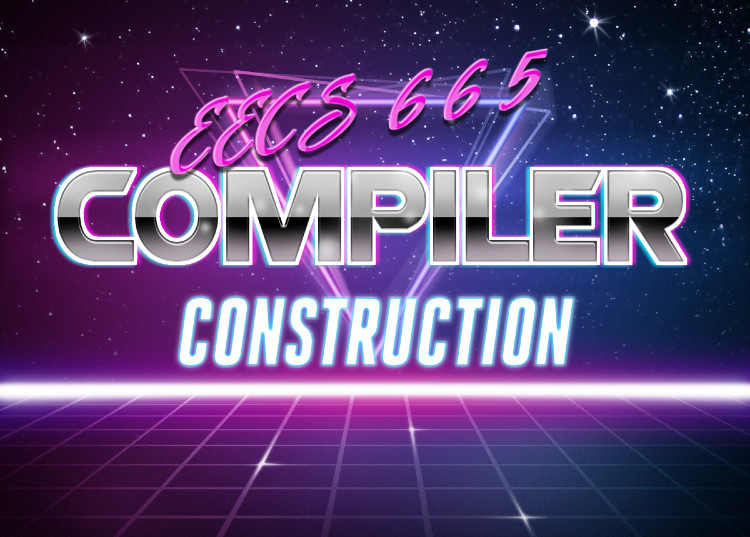 University of Kansas | Drew Davidson
Statement Code Generation
3
Last LectureActivation Records
Managing the Stack
Managing data
Managing control
You Should Know

How to code up stack frames
The function prologue
The function epilogue
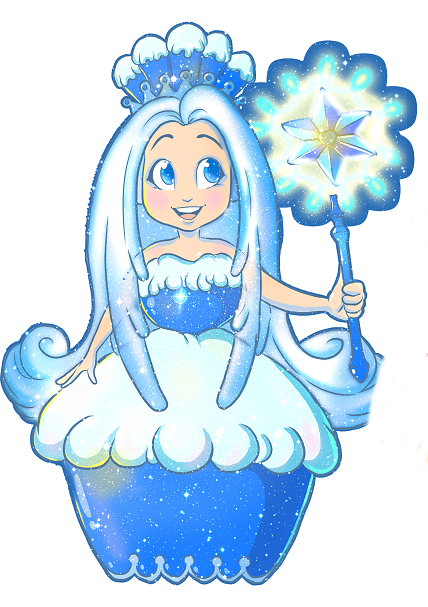 Architecture
4
Call Stack BookkeepingReview: Stack Frames
We need to store (on the stack):
The call site to resume execution after call
The base pointer to restore the old stack frame after call
bookkeeping space at the beginning of the AR
caller
%rbp
caller
%rsp
%rbp
%rsp
Program memory
Address
Address
Address
Address
Address
Address
Address
Address
Address
Address
Address
Address
Address
0x000A
0x0009
0x0008
0x0006
0x0007
0x0005
0x0000
0x000C
0x0002
0x000B
0x0001
0x0004
0x0003
…
…
…
…
…
int16 v
save BP
save IP
int16 k
save BP
save IP
(instructions)
Malloc
 data
int16 g
global 
vars
function 
code
Caller Activation Record
Current Activation Record
5
<- Stack
Heap
code
data
A Less-Trivial x64 ProgramReview: Stack Frames
g : int;
v : () void {  local : int;
  g = g – 1;
  local = g;
  give local;
}
main : ()int {
  g = 2;
  v();};
6
Addressing modesToward  Local Variables
Some Nice “Shortcuts”
Often want to read memory at a fixed offset from some register
      “the memory at 8 bytes before %rbp”
Good news! X64 can do that:
    movq -8(%rbp), %rax
This is a very handy addressing mode
 leaq -8(%rbp), %rax
movq %rbp, %rdx
subq $8, %rdx
movq (%rdx), %rax
“Move the value AT
%rbp – 8 into %rax”
=
movq %rbp, %rdx
subq $8, %rdx
movq %rdx, %rax
“Move the value OF
%rbp – 8 into %rax”
=
7
Where We’re AtProgress Pics
Assembled quite a few x64 concepts
Basic data manipulation (movq)
Basic math (addq, idivq, etc)
Global data (.data, .quad, .byte)
Local data
Function calls
You can now hand-code some non-trivial programs
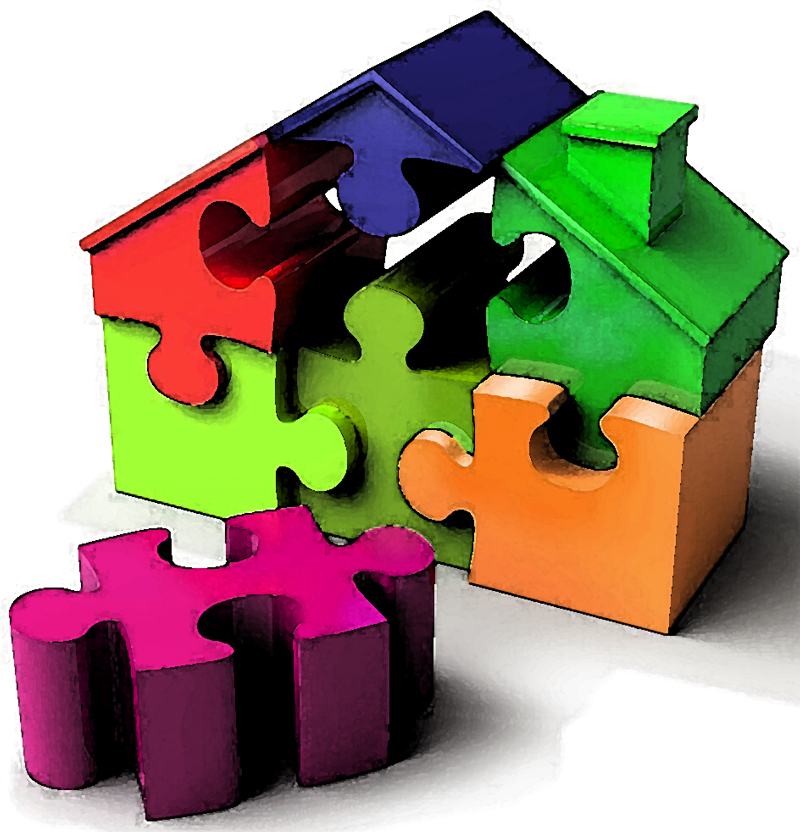 8
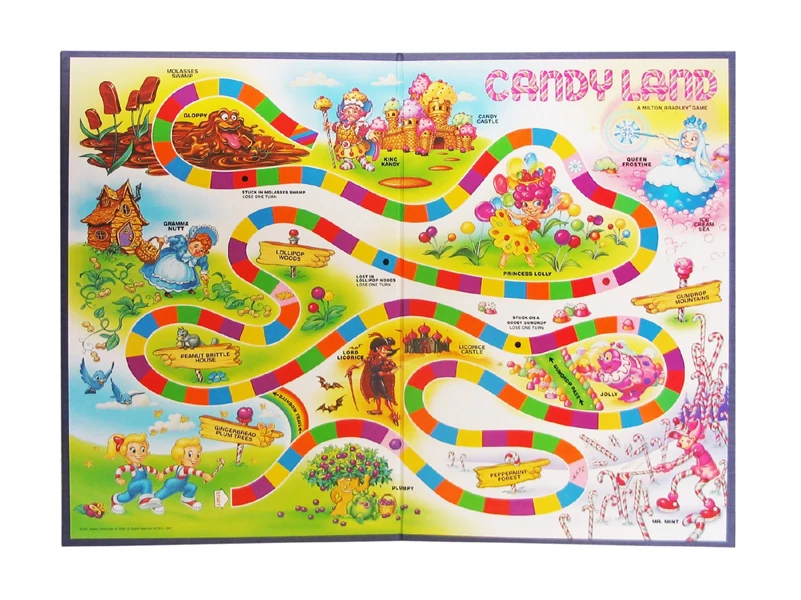 COMPILER
Code Generation
Optimization
Architecture
Runtime Environments
Semantic Analysis
Syntactic
Definition
Parsing
Syntax-Dir
Translation
Regular 
Languages
Lexical Analysis
9
Lecture OutlineStatement Code Generation
From Quads to Assembly
Approach Overview
Planning out memory
Writing out x64
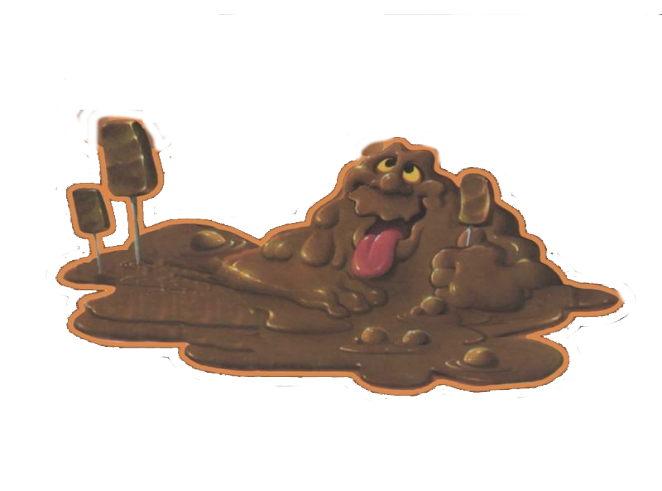 Code generation
10
Representing Abstract ConstructsStatement Code Generation
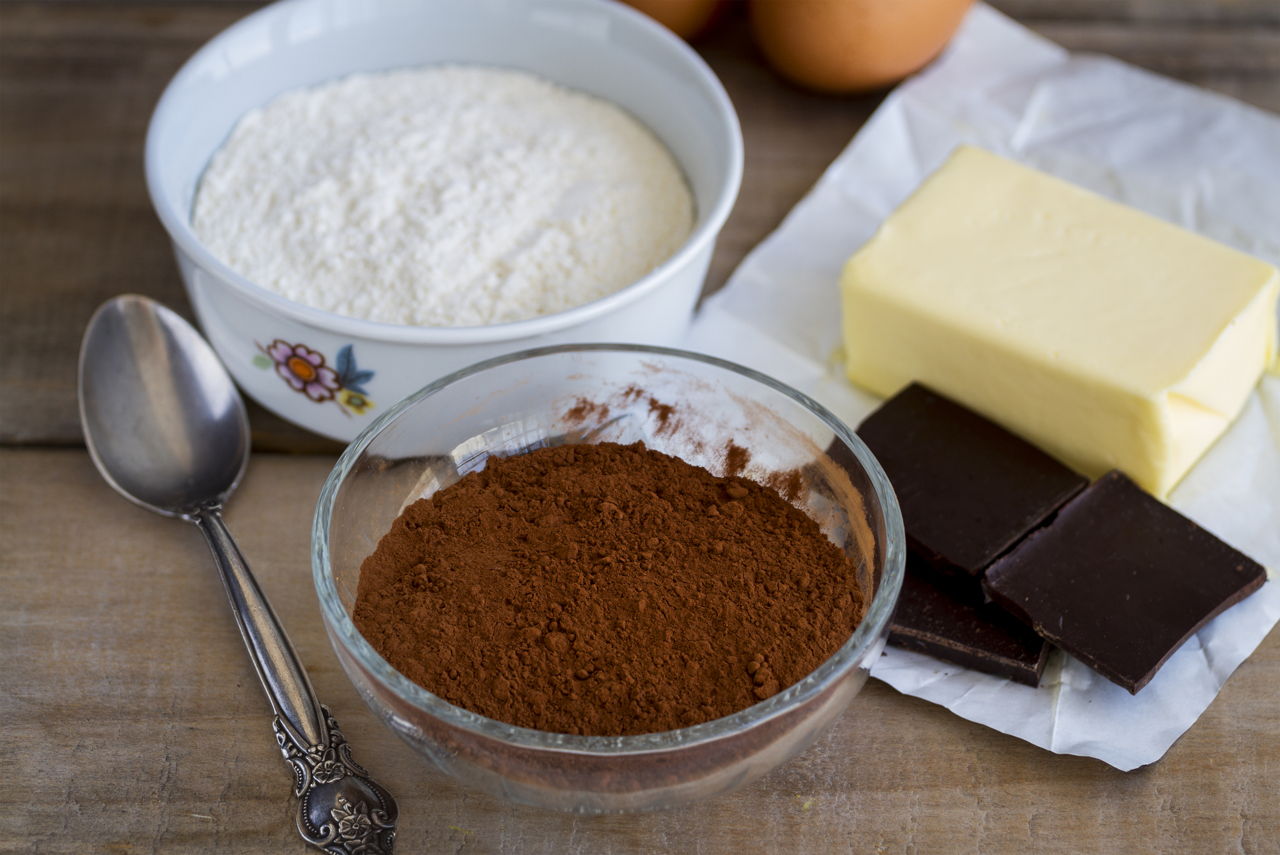 Logical ops
Combine (simple) target language constructs…
math ops
Stack ops
jumps
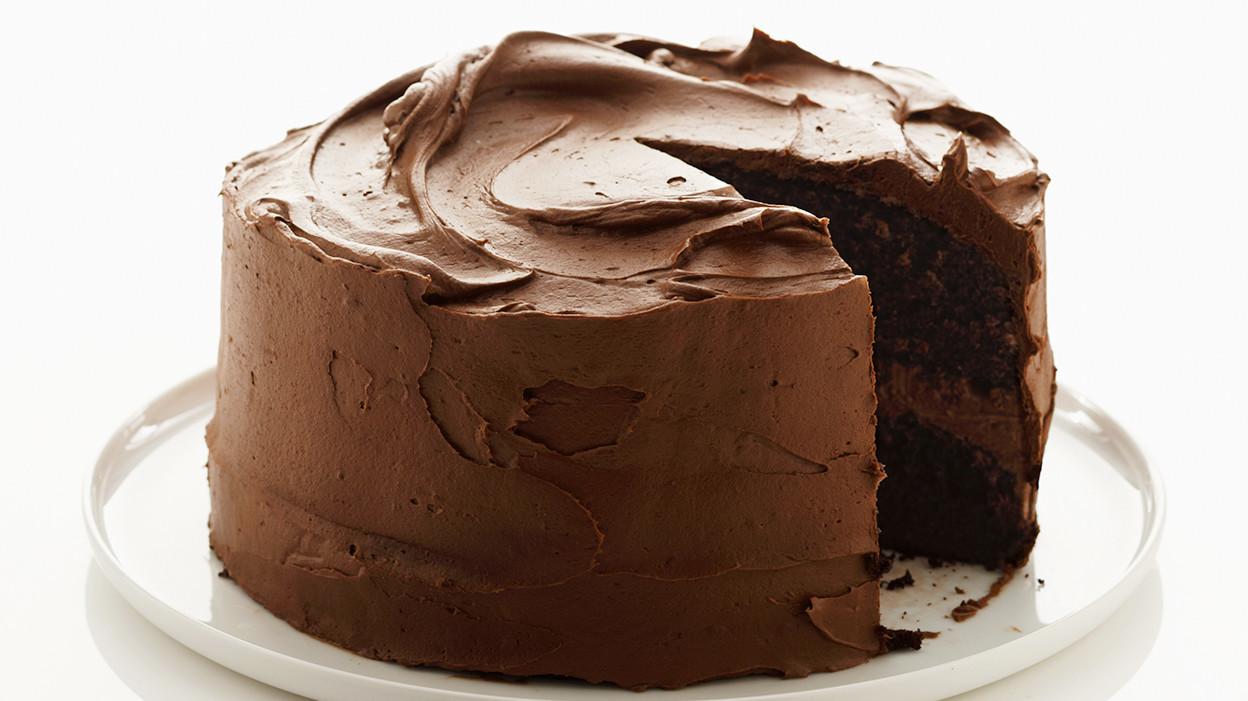 …to build (complex) source language constructs
output 
program
11
Our Approach: Small StepsCode Generation
2 passes over IRProgram (like passes over AST)
Allocate memory for opds (data pass)
Generate code for quads (code pass)
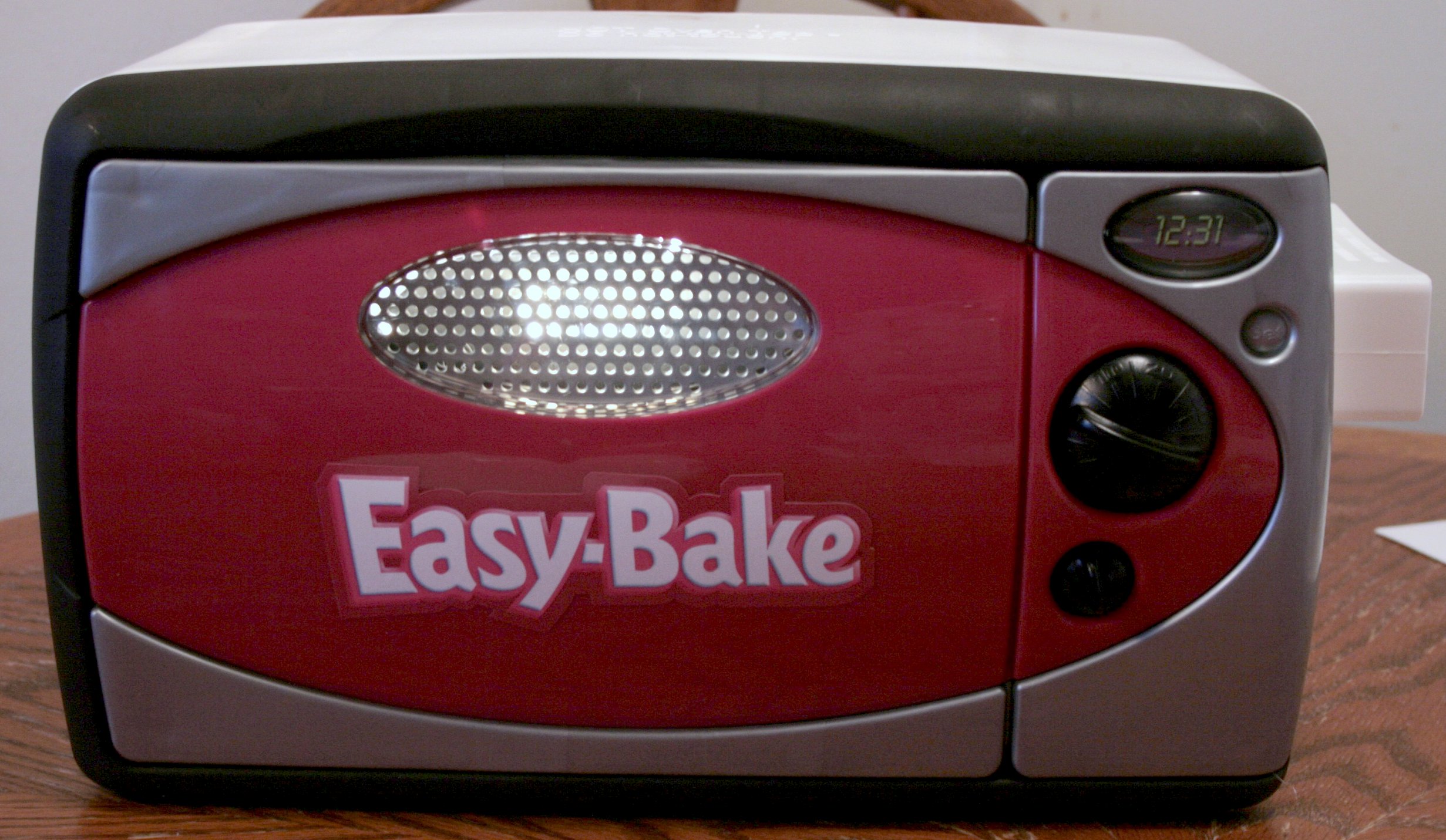 12
Code Generation ObjectivesDesigning Code Generators
Two high level goals:
Generate correct code
Generate efficient code



It can be difficult to achieve both at once
Efficient code can be harder to understand
Efficient code may have unanticipated side effects
Top priority
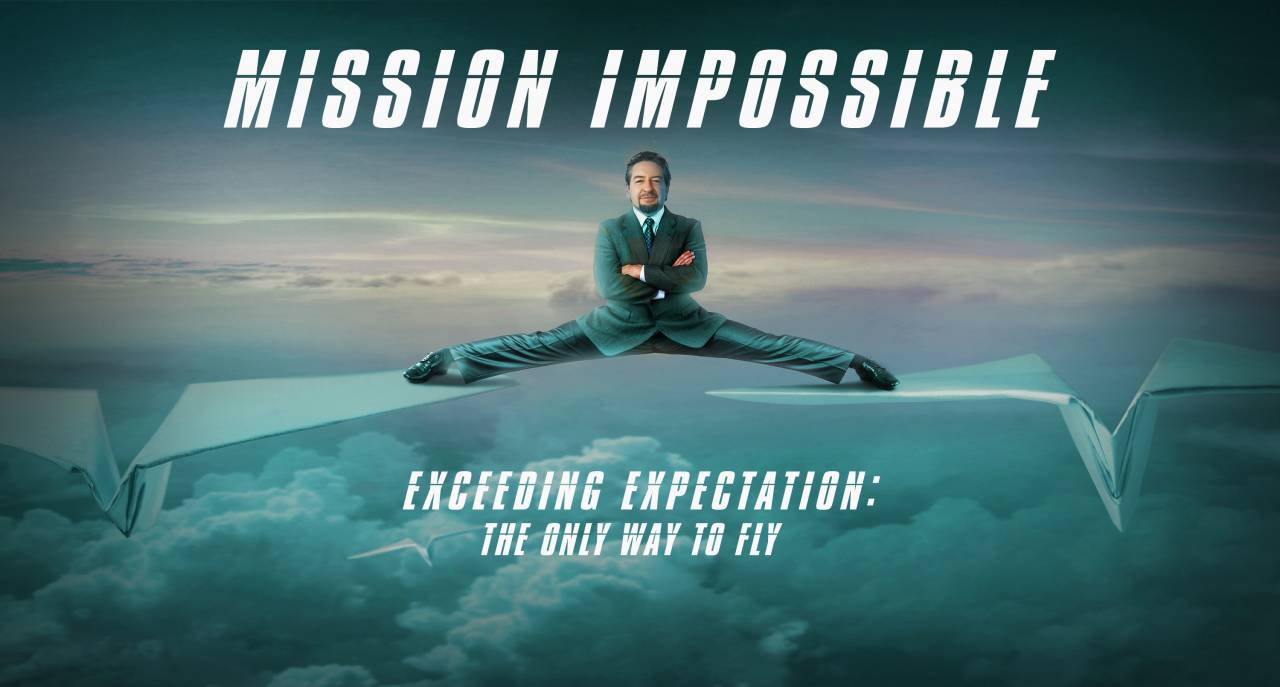 Difficult
13
Our Approach: Small StepsCode Generation
2 passes over IRProgram (like passes over AST)
Allocate memory for opds (data pass)
Generate code for quads (code pass)
Preparing the
3AC memory 
layout
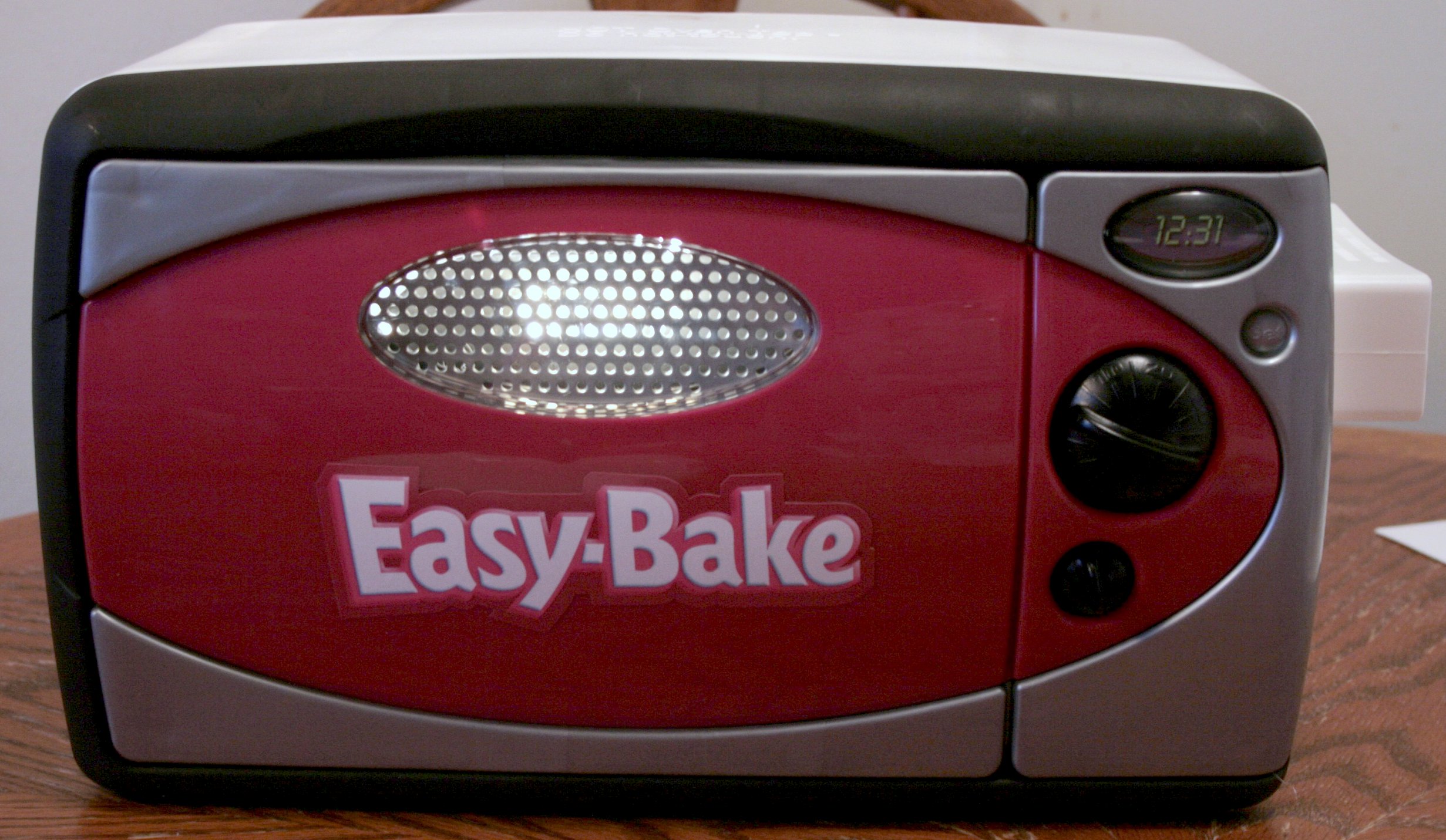 14
Variable AllocationCode Generation
Big picture:
Every variable needs space in enough space in memory for its type
Every quad using that variable needs to access the same location
Need a mix of static/dynamic allocation
Put globals/strings at fixed addresses in memory (absolute locations)
Put locals/formals at stack offsets in memory (relative locations)
caller
%rbp
caller
%rsp
%rbp
%rsp
Program memory
Address
Address
Address
Address
Address
Address
Address
Address
Address
Address
Address
Address
Address
0x000A
0x0009
0x0008
0x0006
0x0007
0x0005
0x0000
0x000C
0x0002
0x000B
0x0001
0x0004
0x0003
…
…
…
…
…
save BP
save BP
int16 k
(instructions)
Malloc
 data
int16 g
save IP
int16 v
save IP
global 
vars
function 
code
Caller Activation Record
Current Activation Record
<- Stack
15
Heap
code
data
Allocation: In Code (suggestion)Code Generation
Add a location field (std::string) to semantic symbols
All related SymOpds have pointers to the same symbol
Location can be a string
For globals, the label that you’ll write
For locals, the stack offset you’ll arrange
16
Variable Allocation: GlobalsCode Generation
X64 Code
3AC Code
… in .data section …
[g] := 4
gbl_g:
.quad 0
location: 
At label
gbl_g
Where g is a global int
… somewhere in .text section …
movq $4, (gbl_g)
Compiler Data Structure
SemSymbol
SymOpd
kind: var
type: int
globals
g
IR
Program
location: “gbl_g”
Procs
main
LitOpd
(none)
locals
val: 4
EnterQuad
AssignQuad
dst
src
quads
17
LeaveQuad
Variable Allocation: LocalsCode Generation
X64 Code
3AC Code
… assume stack frame setup …
[v] := 7
… somewhere in main’s asm …
location: 
At offset
-24(%rbp)
Where v is a local int
movq $7, -24(%rbp)
Compiler Data Structure
SemSymbol
kind: var
type: int
(none)
globals
IR
Program
location: “-24(%rbp)”
SymOpd
Procs
main
v
LitOpd
locals
val: 7
EnterQuad
AssignQuad
dst
src
quads
18
LeaveQuad
Our Approach: Small StepsCode Generation
2 passes over IRProgram (like passes over AST)
Allocate memory for opds (data pass)
Generate code for quads (code pass)
Write the 
assembly
file
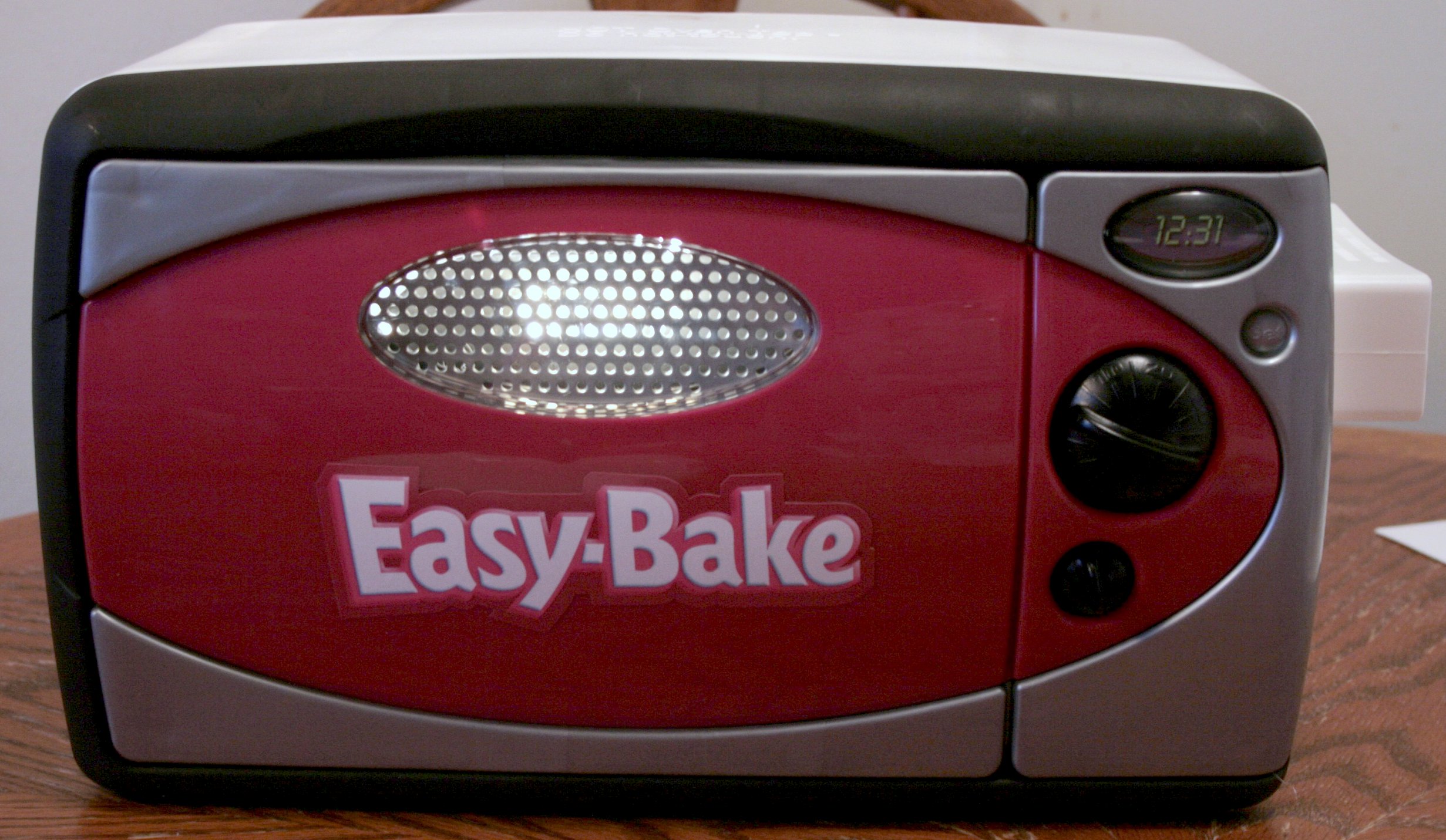 19
Assembly Directives/InitializationCode Generation
We’re gonna write the whole file in one shot
Aided greatly by our preparatory layout pass
Also aided by the assembler
Write out .data section:
.data
.globl: main
<global1_label> : <global1_type> <global1_val>
…
<global1_label> : <global1_type> <global1_val>
Walk each 3AC Procedure, output each quad
enter main
20
Generating Code for QuadsCode Generation
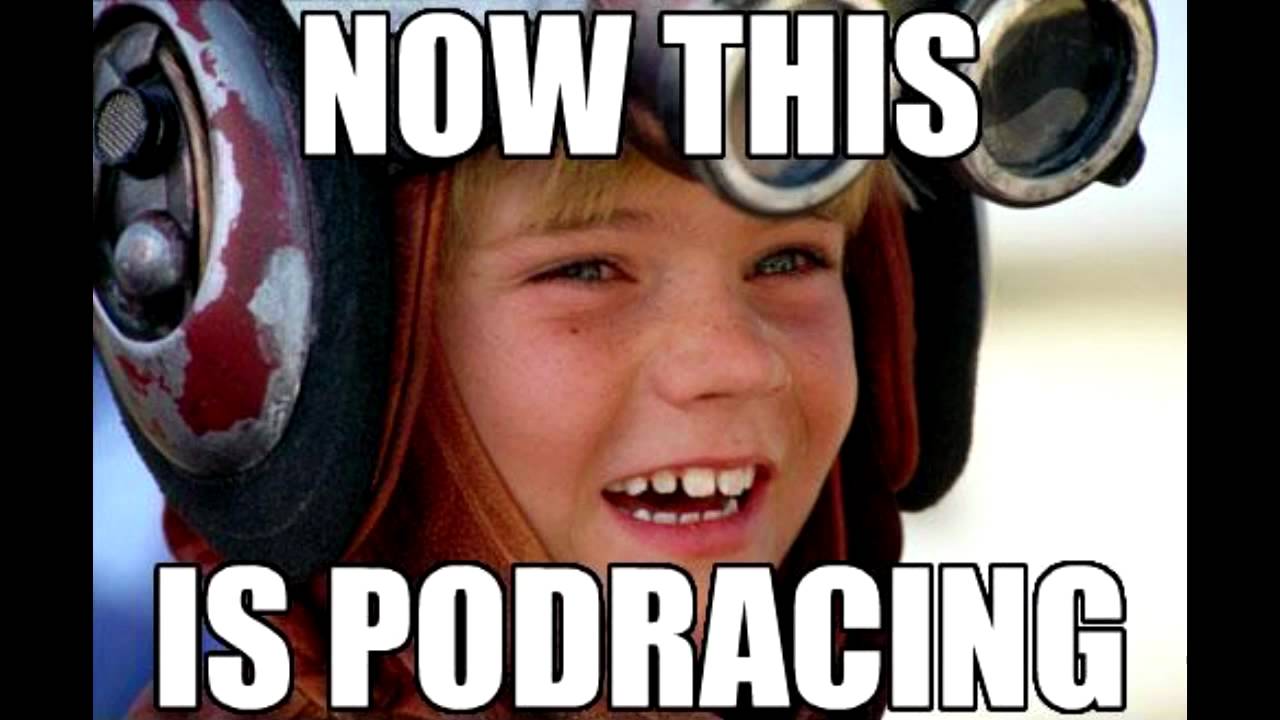 Compiling
21
Generating Code for QuadsCode Generation
enter <proc>
leave <proc>
<opd> := <opd>
<opd> :=  <opr>  <opd>
<opd> := <opd>  <opr>  <opd>
<lbl>: <INSTR>
ifz <opd> goto <lbl>
goto Li
nop
call <name>
setin <int> <operand>
getin <int> <operand>
setout <int> <operand>
getout <int> <operand>
22
Generating Code for Quads: enter/leaveCode Generation
enter <proc>
leave <proc>
On entry to the function:
Set up the activation record
On exit from the function
Break down the activation record
Prologue
Epilogue
pushq %rbp
movq %rsp, %rbp
addq $16, %rbp
subq $X, %rsp
addq $X, %rsp  
popq %rbp
retq
Make function prologue/epilogue
23
Generating Code for Quads: enter/leaveCode Generation
enter <proc>
leave <proc>
Prologue
Epilogue
src code
3ac code
asm code
pushq %rbp
movq %rsp, %rbp
addq $16, %rbp
subq $X, %rsp
addq $X, %rsp  
popq %rbp
retq
int main(){}
enter main
leave main
lbl_main: pushq %rbp
                  movq %rsp, %rbp
                  addq $16, %rbp
                  subq $0, %rsp
                  addq $0, %rsp  
                  pushq %rbp
                  retq
24
Generating Code for QuadsCode Generation
enter <proc>
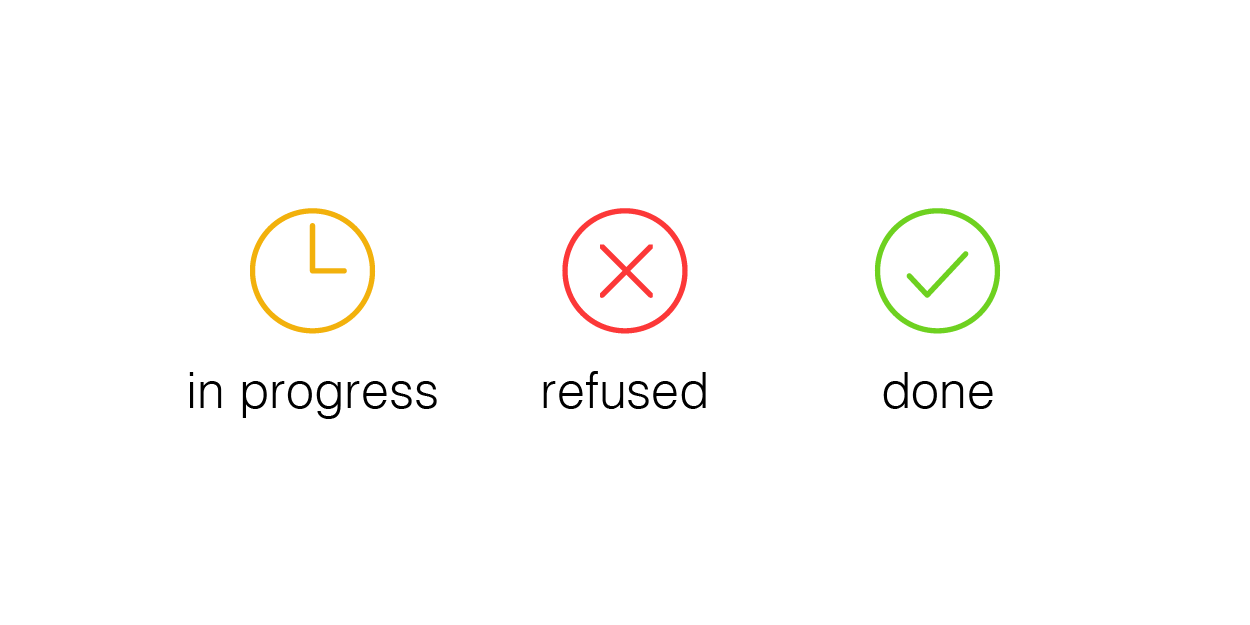 leave <proc>
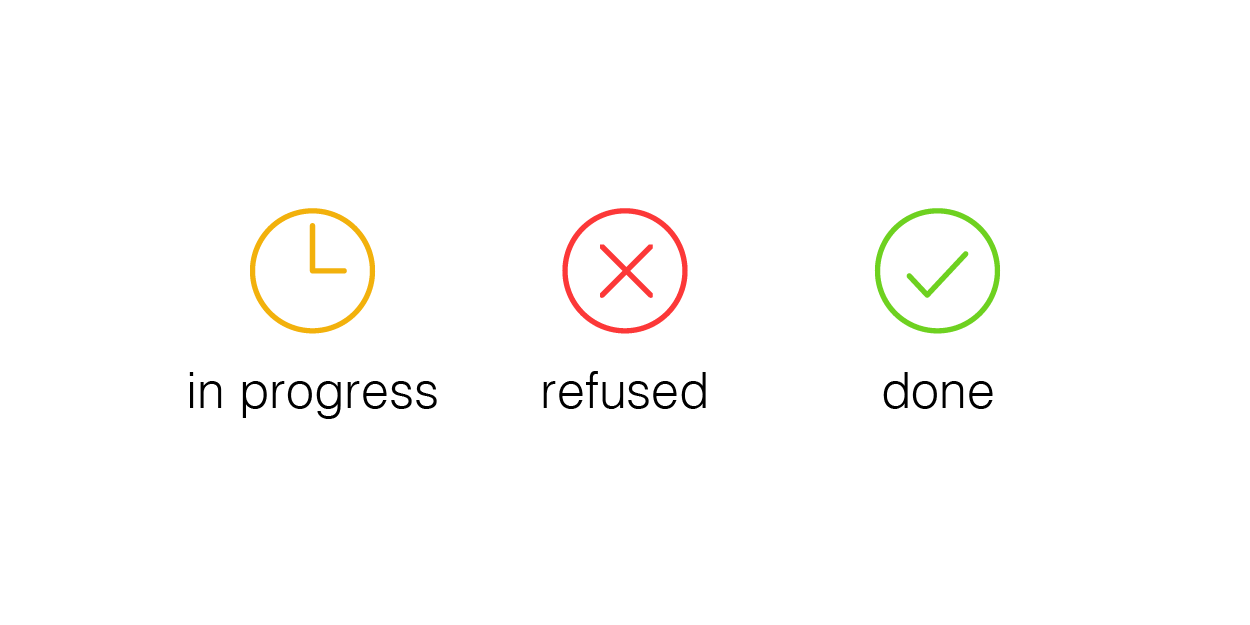 <opd> := <opd>
For assignment-style quads…
<opd> :=  <opr>  <opd>
1) Load operand src locations into registers
<opd> := <opd>  <opr>  <opd>
2) Compute a value to register
<lbl>: <INSTR>
3) Store result at dst location
ifz <opd> goto <lbl>
goto Li
nop
call <name>
setin <int> <operand>
getin <int> <operand>
setout <int> <operand>
getout <int> <operand>
25
Assignment-Style QuadsCode Generation
SymOpd
Symbol location: “gbl_a”
3AC
For assignment-style quads…
[a] := [b] + 4
1) Load operand src locations into registers
SymOpd
Symbol location: “-24(%rbp)
2) Compute a value to register
3) Store result at dst location
ASM
1)
movq -24(%rbp), %rax
1)
movq $4, %rbx
addq %rbx %rax
2)
movq %rax (gbl_a)
3)
26
Questions?Code Generation
27